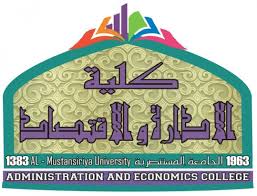 تخطيط الاحتياجات من الموارد البشرية
Human Resource Planning
أ.م.د. سمية عباس مجيد

  
بغداد-2020
مقدمة :
في زمن العولمة تتجه المنظمات الحكومية او الخاصة  الى تبني خطط استراتيجية  لإدارتها ولعل من اهم عناصر البيئة الداخلية للمنظمة هو عنصر الموارد البشرية حيث اصبح العاملون في المنظمة ينظر اليهم على انهم شركاء حقيقيون في العمل  ومورد استراتيجي وليس مجرد افراد يقومون  بأعمال محددة لهم مسبقا وتأتي اهمية العنصر البشري لأنه لا يمكن تحقيق النجاح للمنظمة بدونه حيث يتكامل ويتفاعل مع الاهداف والاستراتيجيات العامة.
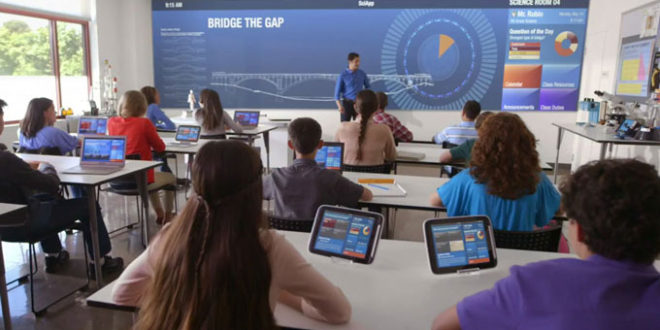 اولا : تعريف تخطيط الاحتياجات من الموارد البشرية
تتعدد وجهات النظر للكتاب والباحثين في أدارة الموارد البشرية في تحديد مفهوم التخطيط والتخطيط الاستراتيجي للموارد البشرية ومنها:
ثانيا : اهمية تخطيط الموارد البشرية
ثالثا : اسباب تخطيط الموارد البشرية
رابعا : التنبؤ في التخطيط للموارد البشرية   
يجب على المديرين التنبؤ باستمرار بكل من احتياجات وقدرات الشركة للمستقبل من أجل القيام بعمل فعال في التخطيط الاستراتيجي. كما هو مبين في الشكل 1-1 ، يركز المديرون (على الأقل) على ثلاثة عناصر رئيسية:
 (أ) التنبؤ بالطلب على العمالة .
 (ب) التنبؤ بعرض العمالة .
(ج) موازنة اعتبارات العرض والطلب.
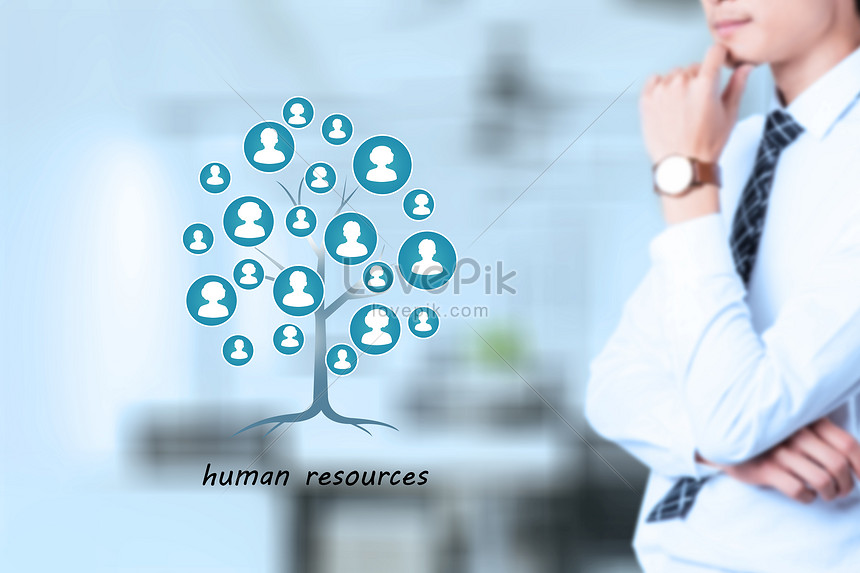 موازنة
العرض والطلب
التنبؤ في التخطيط للموارد البشرية
تنبؤء الطلب
في حالة العجز يتم اللجوء الى : 
• الاستفادة من العمل الإضافي 
• إضافة عمال بدوام كامل 
• إضافة عمال بدوام جزئي • تعيين بعقد 
 • استدعاء الموظفين
 •  الاستعانة بمصادر خارجية
 • تقليل معدل دوران الموظفين
تقنيات    
 • تحليل الاتجاه 
• التقديرات الادراية
 • تقنية دلفي
الاعتبارات 
*الطلب على المنوج / الخدمة
* الظروف الاقتصادية  *الظروف التقنية 
*الموارد المالية 
*التغيب / دوران 
• النمو التنظيمي 
• فلسفة الإدارة
التقنيات :  
• جداول الموظفين
 • تحليل ماركوف 
• مخزون المهارات
 • مخزون الإدارة 
 • خرائط الاحلال
في حالة وجود فائض يتم اللجوء الى :
• تقليل ساعات عمل الموظفين
 •  تجميد التوظيف
 • الاستغناء عن الموظفين
 • احالة الموظفين الى التقاعد المبكر
اعتبارات خارجية :  
• التغيرات الديموغرافية
 • تعليم القوى العاملة 
 • تنقل العمال
 • السياسات الحكومية
 • معدل البطالة
التنبؤ بالامدادات
خامسا : مراحل تخطيط الاحتياجات من الموارد البشرية
1.تحديد الطلب المتوقع من الموارد البشرية : ويتم ذلك وفقاً للاهداف التي تسعى المنظمة الى تحقيقها من خلال الاتي :
عدد العاملين الذين تحتاجهم المنظمة مستقبلاً
مواصفاتهم الشخصية
الوقت المناسب لتعينهم في المنظمة .
2.تحديد العرض المتوقع من الموارد البشرية : تتعلق هذه المرحلة بحصر الموارد البشرية العاملة حالياً في المنظمة وتحليلها وكذلك دراسة المتوافر منها في سوق العمل من مهارات في ضوء الاحتياجات التي تم تحديدها في المرحلة السابقة وهناك نوعين من المصادر للحصول على الموارد البشرية
3.وضع خطط العمل :  بعد دراسة العرض والطلب على الموارد البشرية في ضوء الاهداف المسستقبلة تقوم ادارة الموارد البشرية بوضع خطة العمل وهو نظاماً اجرائياً لتنفيذ الأهداف

4.تنفيذ الخطة ومتابعتها : بعد ان تصبح الخطة معدة للتنفيذ تقوم ادارة الموارد البشرية بنقلها الى حيز التنفيذ وترجمتها الى اعمال وافراد يؤدون تلك الاعمال وفق جدول زمني معد مستقبلاً ومراقبة تنفيذها بقصد تقويمها والوقوف على نواحي القوة والضعف فيها .
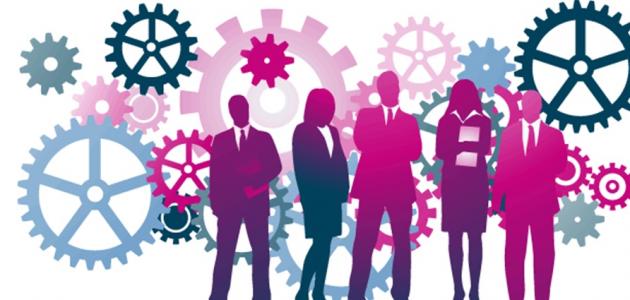 سادسا: طرق تقدير الاحتياجات البشرية للمنظمة
تحليل الاتجاه Trend Analysis : من خلال هذا الأسلوب ، يتم دراسة معدلات التوظيف خلال فترة السنوات الخمس الماضية - أو أكثر - للتنبؤ بالاحتياجات المستقبلية لذلك يلزم حساب عدد الموظفين في منظمتك في نهاية كل سنة من السنوات الخمس الماضية

تحليل النسبة Ratio nalysis : وهو أحد مداخل التنبؤ الذي يعتمد على النسبة بين : (1) أحد المتغيرات السببية (مثل حجم المبيعات) ، (2) عدد الموظفين المطلوبين (على سبيل المثال عدد رجال المبيعات)، على سبيل المثال ، لنفترض أنك وجدت ان رجل البيع العادي تبلغ مبيعاته ماقيمته 500,000 دولار عندئذ. مع افتراض استمرار المعدل كما هو ، فانك ستصبح بحاجة الى ست رجال بيع جدد العام المقبل(كل واحد منهم ينتج 500,000 دولار إضافية) من اجل تحقيق ماقيمته 3 ملايين دولار كزيادة اضافية في المبيعات
مخطط الانتشار The Scatter Plot : هو احد الخيارات التي يمكن الاعتماد عليها في تحديد طبيعة العلاقة بين متغيرين احدهما يعكس النشاط , والاخر يمثل معدلات التوظيف , فاذا وجدت العلاقة , يمكنك , اذا استطعت التنبؤ بحجم النشاط , ان تتنبأ ايضا باحتياجات من القوى العاملة.
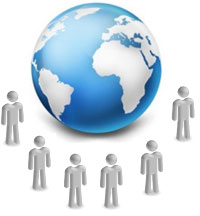 سابعا: استخدام الكمبيوتر للتنبؤ بالاحتياجات من القوى العاملة Computers to Forecast Personnel Requirements :
 يمكن للمسئولين الاعتماد على التنبؤات باستخدام الكمبيوتر في إدخال متغيرات إضافية إلى تقديرات الاحتمالات المستقبلية من القوى العاملة , وتتمثل تلك التغيرات في عدد ساعات العمل المباشرة والمطلوبة لإنتاج وحدة معينة من المنتج (كمقياس للكفاءة) ، بالإضافة إلى ثلاثة احتمالات للمبيعات : الحد الأدنى ، والحد الأقصى ، والمتوسط العادي .
نستخدم عديد من المنظمات أنظمة تنبؤ آلية بالموظفين . فعلى سبيل المثال ، في مجال البيع بالتجزئة ، تساعد أنظمة جدولة العمال الآلية أصحاب المتاجر لتقدير الاحتياجات المطلوبة من الموظفين على اساس تنبؤات المبيعات وتجارة المتجر المتوقعة .
أيا كان المدخل في عملية التنبؤ ، فان الحكمة الإدارة تلعب دورا كبيرة ,فمن النادر أن يستمر أي معدل أو اتجاه تاریخي ، أو علاقة دون أن تتعرض للتغيير في المستقبل . لذلك ، فإن الحكمة مطلوبة لتكييف أو تعديل عملية التنبؤ على ضوء بعض العوامل - مثل معدلات الدوران المتوقعة ، أو الرغبة في دخول أسواق جديدة - التي تعتقد أنها ستكون ذات أهمية
ثامنا : طرق تقدير العرض الداخلي من الموارد البشرية:
مخزون المهارات Skills Inventory
وهو يتكون من قائمة باسماء الموظفين الحاليين في الشركة وتحتوي على معلومات تفصيلية عن كل موظف من حيث الاسم والعمر والحالة الاجتماعة , المؤهلات التعليمية 
طريقة خرائط الاحلال
تستخدم هذه الطريقة لتحديد الموظفين المتوقع احلالهم فيها عند انتهاء فترة القائمين عليها حالياً
سلسلة ماركوف
تقوم سلسلة ماركوف على دراسة وتحليل الموارد البشرية داخل المنظمة بين عدة وظائف وعلى فترات زمنية متعاقبة بحيث يمكن التنبؤ بتركيب القوى العاملة في المستقبل ويشمل هذا التحليل تحركات الموظفين عبر الوظائف والاقسام.
شكرا لحسن اصغائكم